TOÁN
PHÉP CHIA
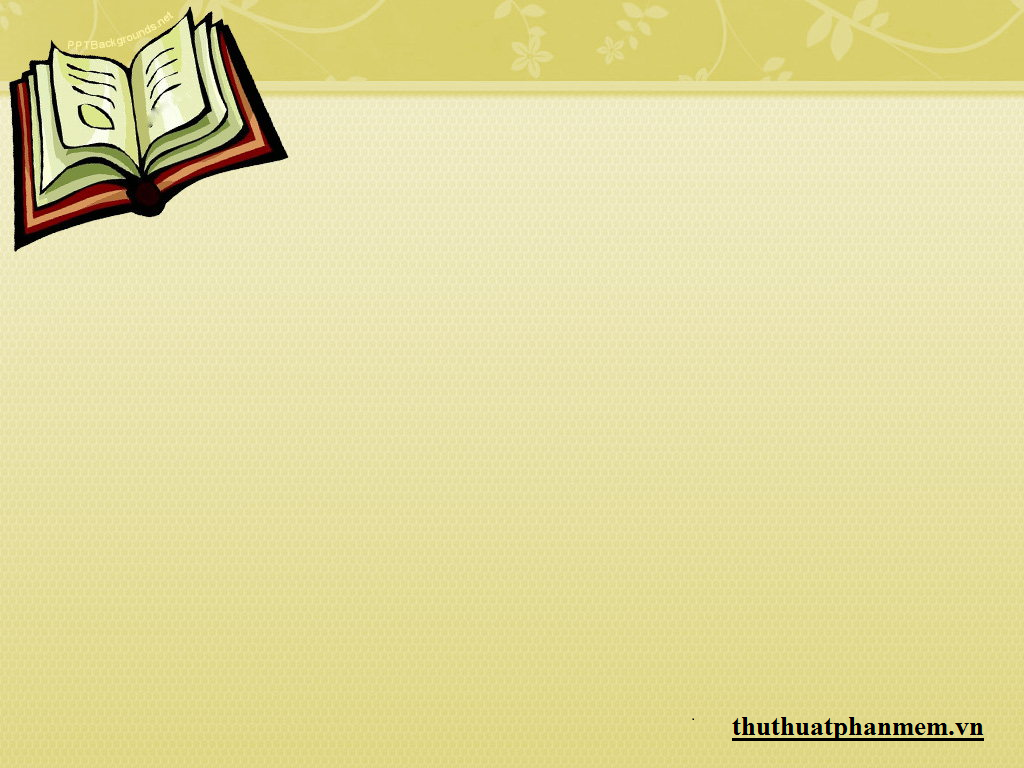 Khởi động:
Hãy tính rồi chọn đáp án đúng ở 2 phép tính sau:
a/  4,12 + 3,28 x 2 

 A. 1,068;    B. 10,68     
 C. 14,8;      D. 1,48
b/ (4,12 + 3,28) x 2 

 A. 1,068;     B. 10,68     
 C. 14,8;       D. 1,48
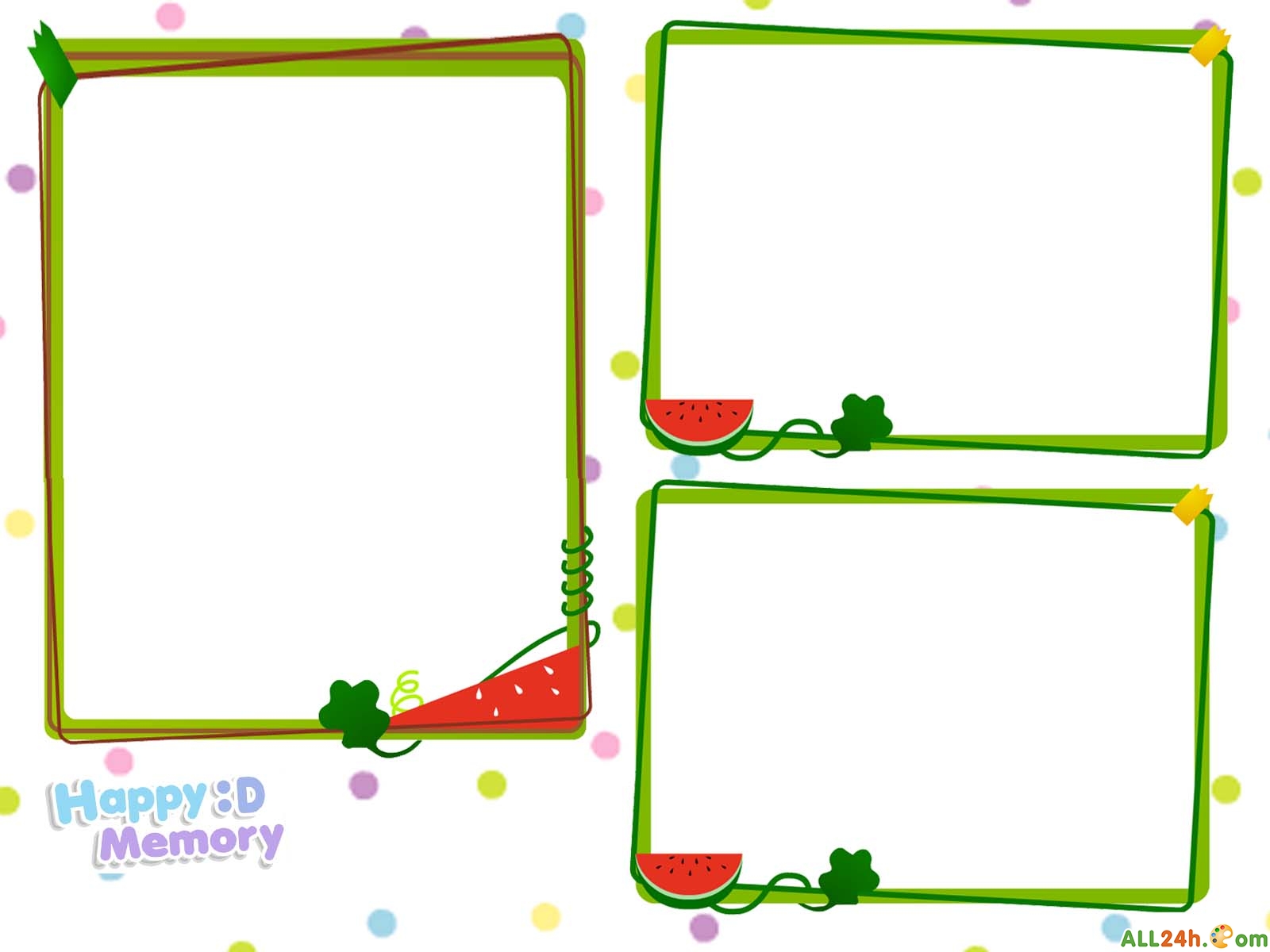 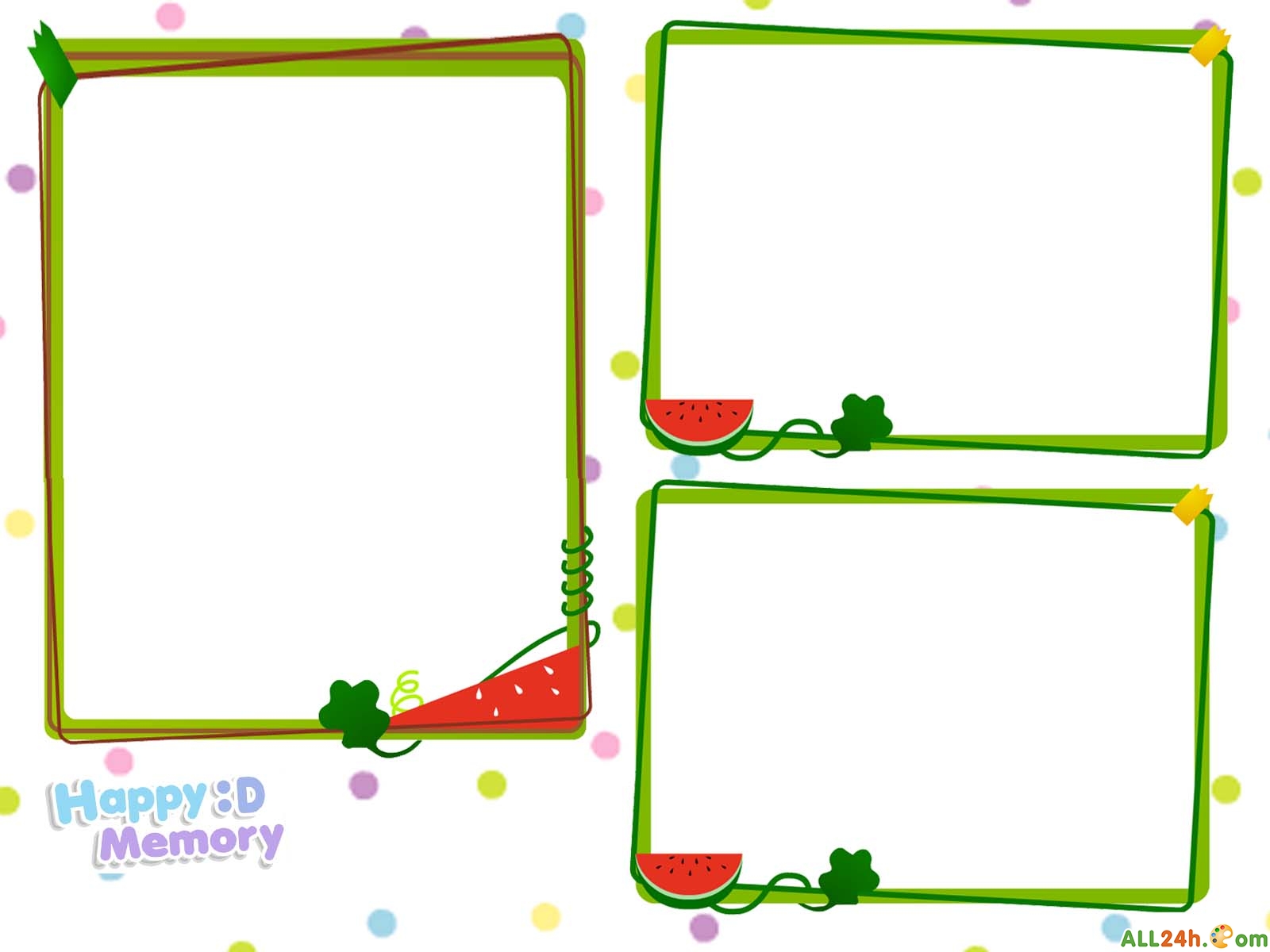 Vì trong biểu thức b có thêm dấu ngoặc đơn, làm chúng thay đổi thứ tự thực hiện phép tính trong biểu thức, dẫn đến giá trị của các biểu thức khác nhau.
Vì sao trong hai biểu thức có các số giống nhau, 
các dấu tính giống nhau nhưng giá trị lại khác 
nhau?
Số chia
Số bị chia
Số bị chia
Số chia
Thương
Số dư
Thương
a) Trong phép chia hết:
a    :     b       =        c
Chú ý: Không có phép chia cho số 0
a   :   1   =   a
a   :   a   =  1 (a khác 0)
0   :   b   =   0 (b khác 0)
b) Trong phép chia có dư:
a    :    b       =    c      (dư r)
Chú ý: Số dư phải bé hơn số chia
Toán
PHÉP CHIA
1. Tính rồi thử lại (theo mẫu)
Mẫu:
24
5 8 3 7
5 8 3 2
24
0
1
3
3
2
4
4
3
1
0
3
2
7
7
0
0
7
2
5
0
0
0
Thử lại:
Thử lại:
243  X   24   =  5832
243  X  24  +  5  = 5837
(dư 5)
a) 8192  :  32
=  256
15335  :  42
=  365
b) 75,95  :  3,5
=  21,7
97,65  :  21,7 ( thương là số thập phân)
97,65  :  21,7  =  4,5
Toán
PHÉP CHIA
a) 8192  :  32
=  256
15335  :  42
=  365
(dư 5)
365  x  42  +  5  = 15335
256   x    32   = 8192
97,65  :  21,7  =  4,5
b) 75,95  :  3,5
=  21,7
4,5   x   21,7   =  97,65
21,7  x  3,5  =  75,95
Chú ý: Phép chia hết : a  :  b  =  c  ta có:  a  =  c  x  b  (b khác 0)
Phép chia có dư: a  :  b = c (dư r), ta có: a = c  x  b  +  r (0 < r < b)
Toán
PHÉP CHIA
3. Tính nhẩm:
= 950
a. 25: 0,1                  48: 0,01                    95: 0,1
= 250
= 4800
25 x 10                     48x 100                    72: 0,01
= 250
= 4800
= 7200
= 64
=  150
b. 11: 0,25                 32: 0,5                     75: 0,5
=  44
= 64
=  44
=  500
a. 11 x 4                     32x 2                        125: 0,25
Toán
PHÉP CHIA
:
:
a)
a)
:
:
+
+
11
11
11
11
11
11
11
11
5
5
3
3
3
5
5
5
5
3
3
4
3
7
7
5
4
5
5
3
4
3
7
4
7
3
3
5
+
35
20
55
33
33
33
4. Tính bằng hai cách:
x
x
+
=
=
=
=
+
:
=  1  :
=
=
Toán
PHÉP CHIA
4. Tính bằng hai cách:
b) (6,24  +  1,26)   :  0,75
:  0,75
=  10
=
7,5
b) (6,24  +  1,26)   :  0,75
+
1,26 : 0,75
6,24  : 0,75
=
1,68
=  10
+
8,32
=
NHẬN XÉT
CHUẨN BỊ BÀI SAU
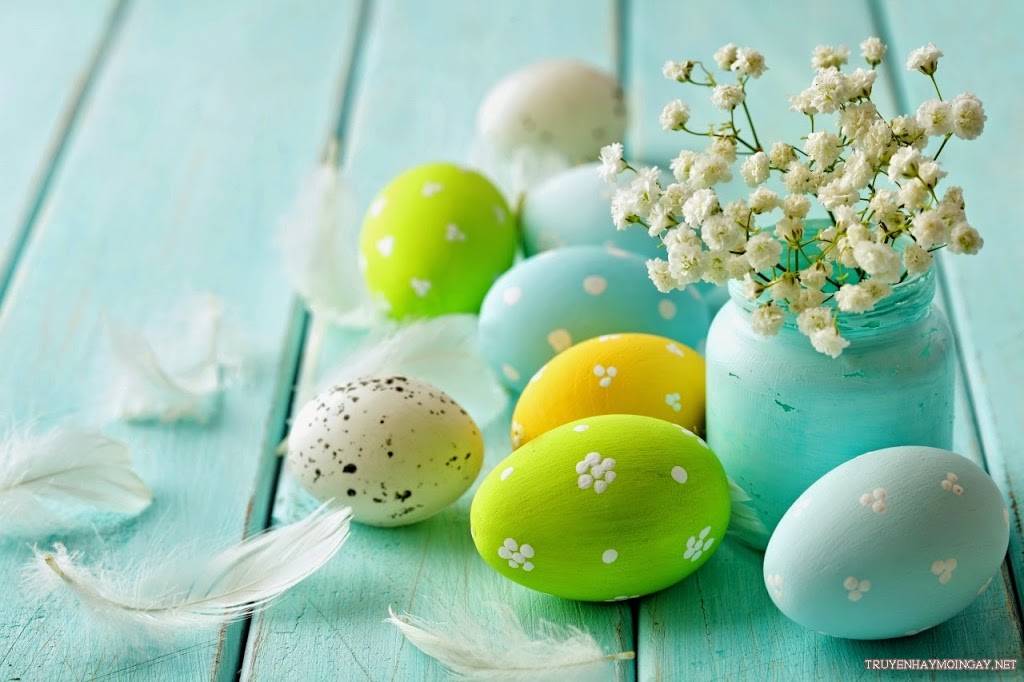 CHÂN THÀNH CẢM ƠN 
QUÝ THẦY CÔ & CÁC EM 
ĐÃ CHÚ Ý THEO DÕI